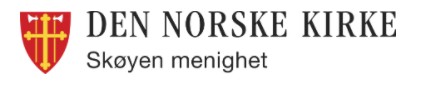 Årsregnskap 2020
Agenda
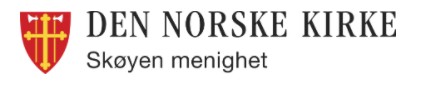 Nøkkeltall inntekter

Nøkkeltall kostnader

Resultatregnskapet

Balanseregnskapet og likviditet
Nøkkeltall inntekter
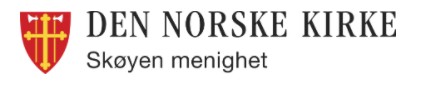 Utvikling nøkkeltall inntekter 2019 og 2020 (NOK)
Nøkkeltall kostnader
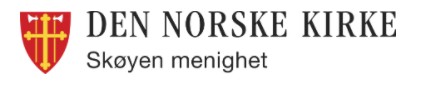 Utvikling nøkkeltall kostnader 2019 og 2020 (NOK)
Resultatregnskapet
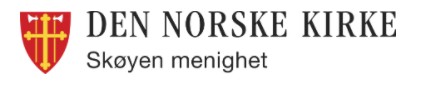 Resultatutvikling
Resultatregnskapet for 2019 og 2020
Inntektene er halvert sammenliknet med i fjor, mens kostnadene har blitt redusert med ca. 26%.
Kostnadskomponentenes relative andel av inntektene har økt, noe som vises gjennom en nedgang i både brutto- og netto driftsresultat i % av inntektene.
Regnskapet for 2020 viser et overskudd på 154 532 NOK.
Resultatutvikling 2019-2020 (NOK)
Balanseregnskapet og likviditet
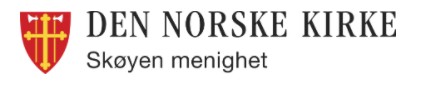 Likviditet
Balanseregnskapet for 2019 og 2020
Likviditetsutvikling 01.01. - 31.12.2020 (NOK)